Cell Signaling
and
Regulation of Metabolism
Objectives
By the end of this lecture, students are expected to:
Differentiate different steps in signaling pathways
Describe the second messenger systems
Recognize the function of signaling pathways for 
Signal transmission
Amplification
Discuss the role of signaling pathways in regulation and integration of metabolism
No cell lives in isolation
Cells communicate with each other
Cells send and receive information (signals)
Information is relayed within cell to produce a response
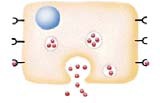 Signaling Process
Recognition of signal
Receptors
Transduction
Change of external signal into intracellular message with amplification and formation of second messenger
Effect
Modification of cell metabolism and function
General Signaling Pathway
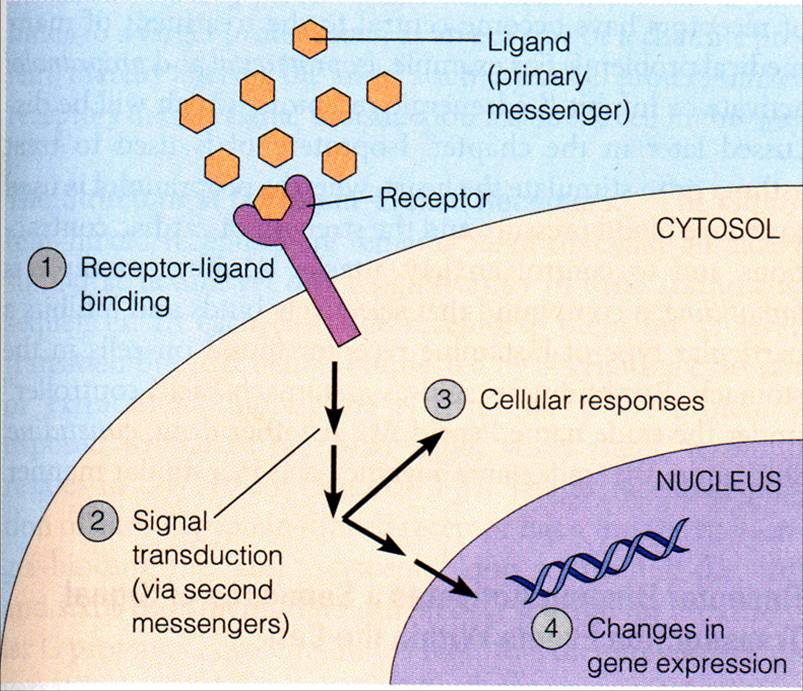 Signaling Cascades
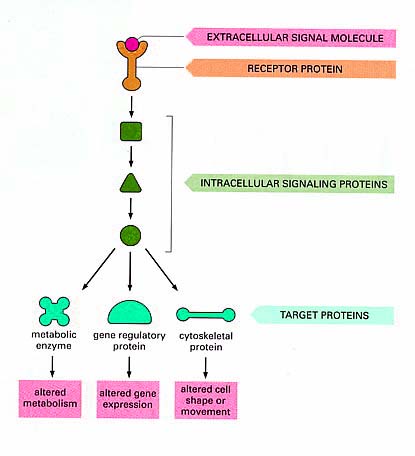 Recognition
Performed by receptors
Ligand will produce response only in cells that have receptors for this particular ligand
Each cell has a specific set of receptors
Different Responses to the Same Signaling Molecule. (A) Different Cells
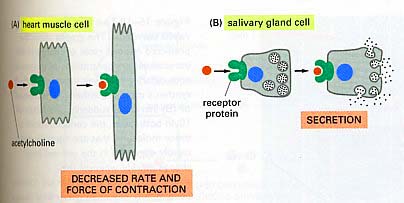 Different Responses to the Same Signaling Molecule. (B) One Cell but, Different Pathways
Hypoglycemia
Glucagon secretion
Hepatocyte: Glucagon/receptor binding
Second messenger: cAMP
Response: Enzyme phosphorylation
P
P
Glycogen synthase
(Inactive form)


Inhibition of glycogenesis
Glycogen phosphorylase
(Active form)


Stimulation of glycogenolysis
GTP-Dependant Regulatory Proteins(G-Proteins)
G-Proteins: 	Trimeric membrane proteins (αβγ) G-stimulatory 
                             (Gs) and G-inhibitory (Gi) binds to GTP/GDP
Forms of G-Proteins
Active form 
α-bound GTP 
(α/GTP)
Inactive form 
Trimeric –bound GDP 
(αβγ/GDP)
The α-subunit has intrinsic GTPase activity, resulting in hydrolysis of GTP into GDP and inactivation of G-proteins
Signaling Pathways for Regulation of Metabolism
Two important second messenger systems:
Adenylyl cyclase system
Calcium/phosphatidylinositol system
Adenylyl Cyclase System
Adenylyl cyclase: 	Membrane-bound enzyme, Converts ATP to cAMP

Activation/Inhibition:

	Signal: Hormones or neurotransmitters (e.g., Glucagon and epinephrine)
                            or Toxins (e.g., Cholera and pertussis toxins)

	Receptor: G-protein coupled receptor

	Response: Activation/inhibition of protein kinase A (cAMP-dependent 
                                 protein kinase)
Signal Transduction:Adenylyl Cyclase System
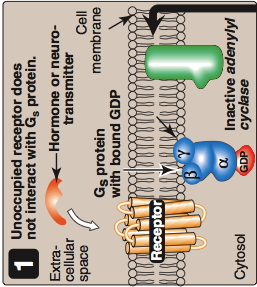 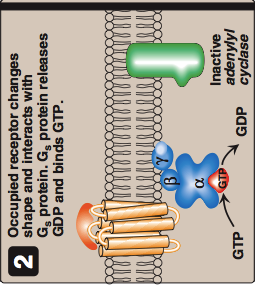 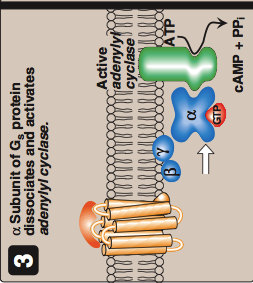 Ligand/Receptor Binding
Activation of Gs-protein
Activation of adenylyl cyclase
Resting state: No Signal
*
AMP
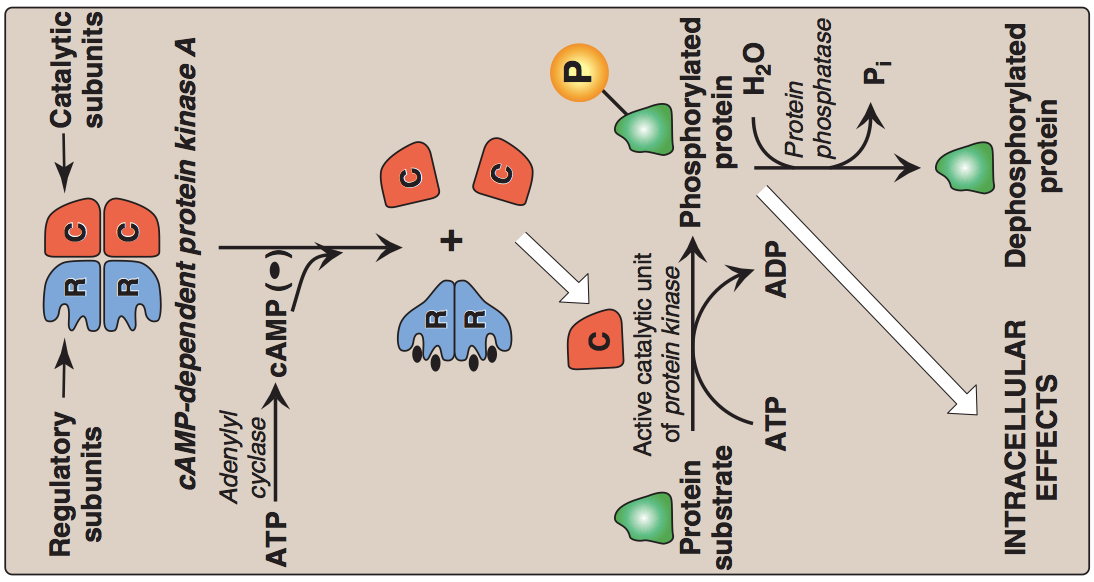 Actions of cAMP
*Phosphodiesterase
Signal Termination
Protein phosphatase
Phosphodiesterase  ↓cAMP  Inactive protein kinase
*
AMP
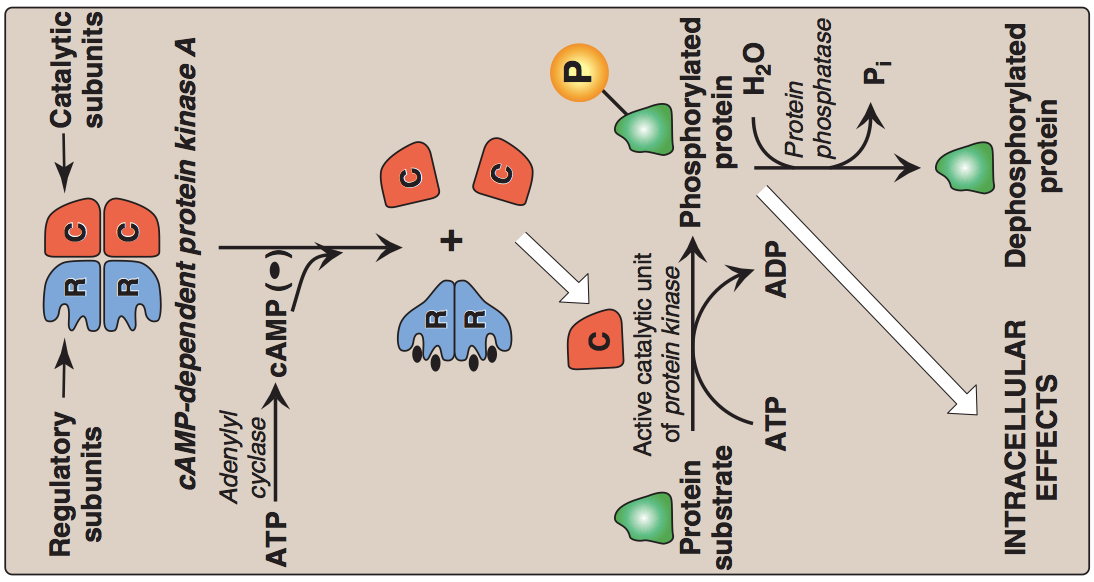 *Phosphodiesterase
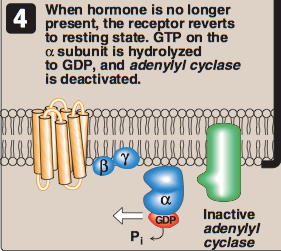 G-Protein Coupled Membrane Receptor
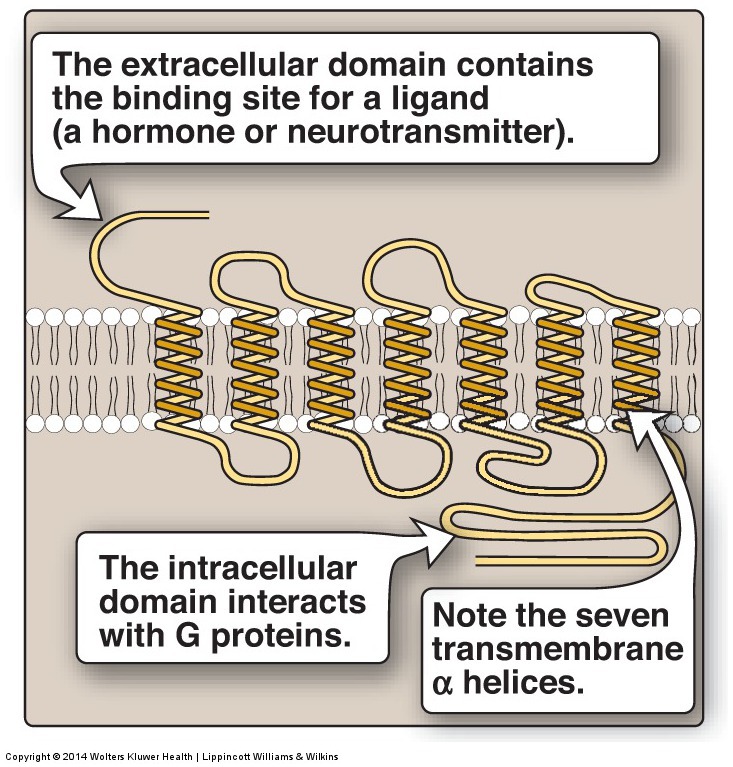 Regulation of Glycogen Metabolism by Glucagon:Effects on Glycogen Synthase and Phosphorylase
Hypoglycemia
Glucagon secretion
Hepatocyte: Glucagon/receptor binding
Second messenger: cAMP
Response: Enzyme phosphorylation
P
P
Glycogen synthase
(Inactive form)


Inhibition of glycogenesis
Glycogen phosphorylase
(Active form)


Stimulation of glycogenolysis
Pyruvate Kinase Regulation:Covalent Modification
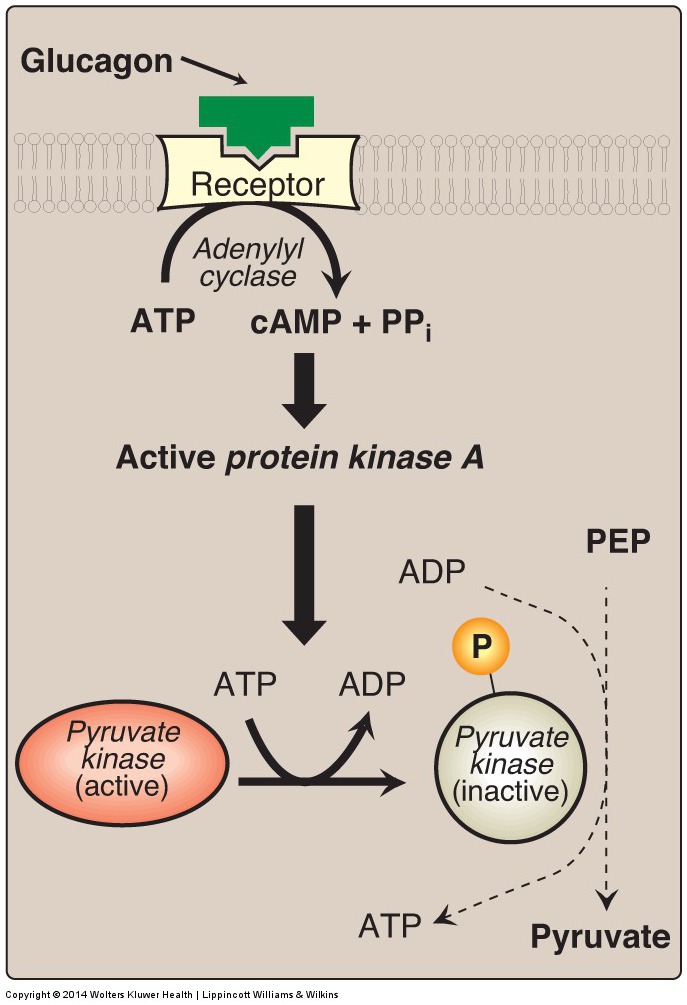 Calcium/Phosphatidylinositol System
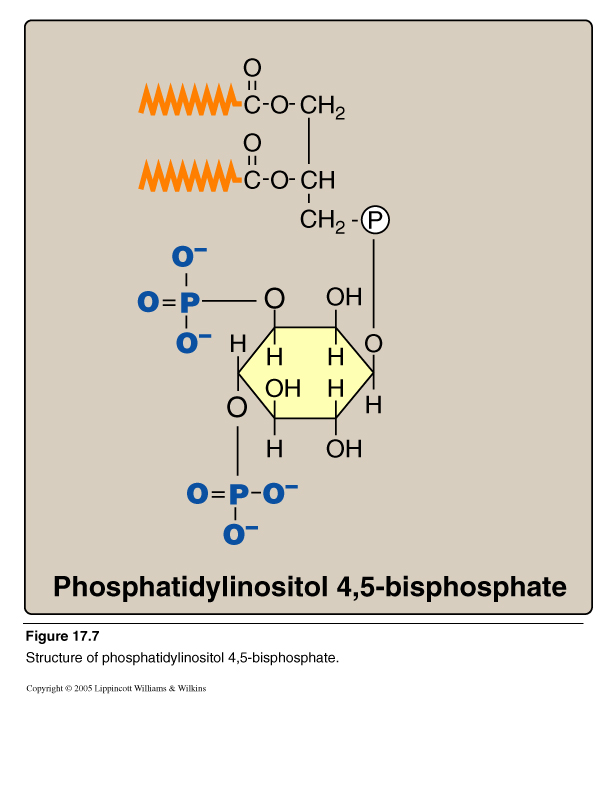 Diacylglycerol 
(DAG)



Inositol Trisphosphate
(IP3)
Phospholipase C
Intracellular Signaling by Inositol trisphosphate
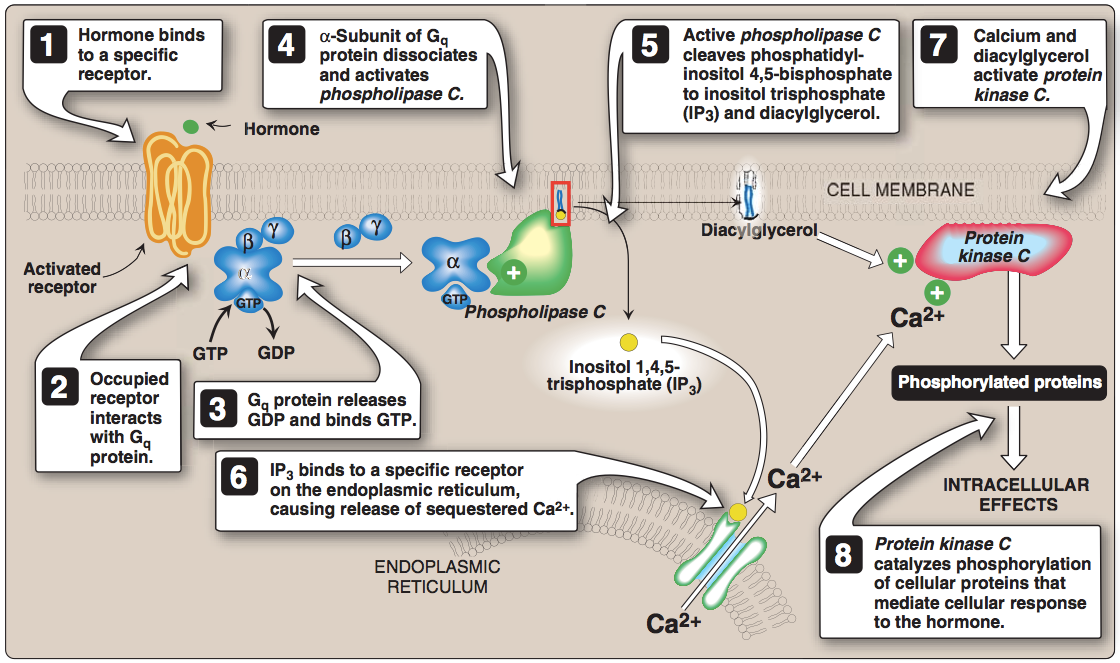 e.g., Antidiuretic hormone (ADH), Acetylcholine
Signal Amplification
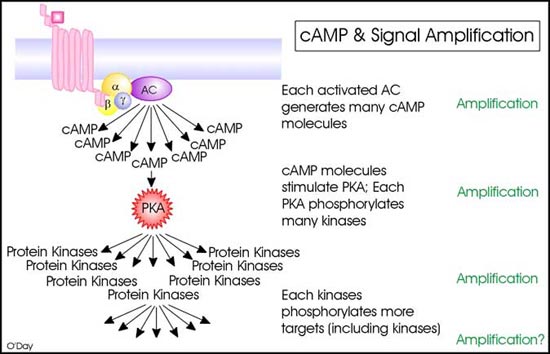 Take home messages
Cell signaling allows 
Signal transmission and amplification
Regulation of metabolism
Intercellular communications & coordination of complex biologic functions
Reference
Lippincott’s Illustrated reviews: Biochemistry 6th edition, Unit 2, Chapter 8, Pages 91-107; and Chapter 17, Pages 204-205.